EU Funding for the SELEP area – Overview of impact Louise Aitken, Skills LeadJo Simmons, Business Development Manager
SELEP Transition
In August, Government informed LEP’s that core funding will end in March 2024 and the SELEP Board agreed that an effective and swift transition should be sought by 31st March 2024.  A draft integration plan was approved by the LEP Board at its October meeting which will enable this transition

Upper Tier Local Authorities will undertake LEP functions in future, where appropriate. This includes aspects such as Governance and Capital Programmes, Partnership and Network, Growth Hub and Business Support, Data and Intelligence. Major projects work (for example) will continue on a SELEP geography and be led by projects themselves and CITB.

As part of transition, SELEP is currently sharing best practice, lessons learnt and information. As a significant area of work, EU funding is part of this. This webinar will enable knowledge sharing to help inform future activities
Background
A European Structural and Investment Fund Strategy (ESIF) was agreed for the SELEP area through extensive consultation covering the period 2014-2020 and £160 million+ total funding.  This was made up of the following: 

£74.2 million – European Regional Development Fund (ERDF) 
£71.6 million European Social Fund (ESF)  
£14.5 million European Agricultural Fund for Rural Development 

The ESIF Strategy informed focus and priorities for funding to deliver growth and jobs

This was overseen by an ESIF Committee made up of local stakeholders and which reported to the National Growth Board
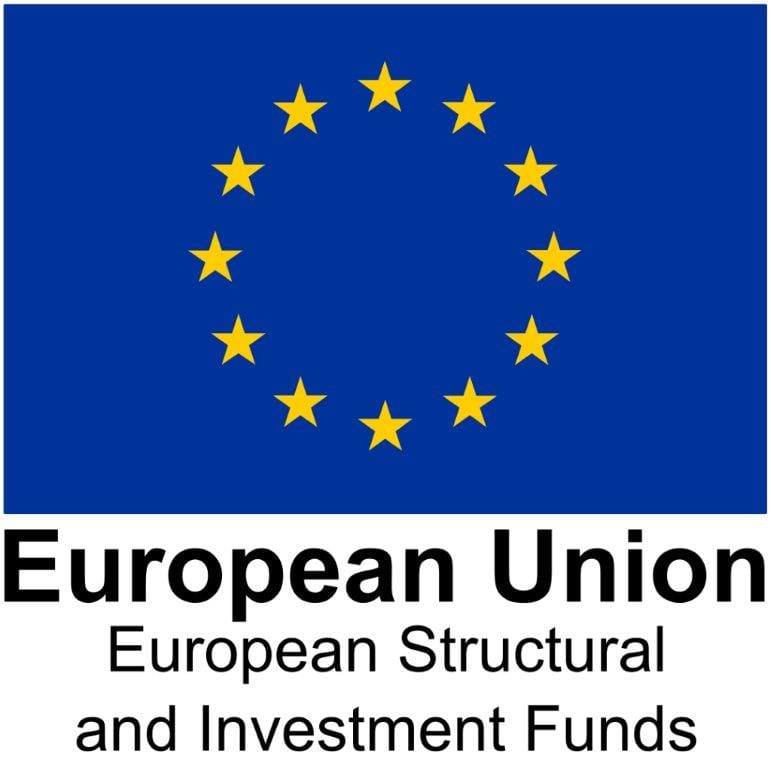 Background
SELEP didn’t hold the funding but worked in conjunction with the ESIF Committee and relevant government departments / bodies administering the funding  to ensure local fit and value for money, inform tender processes and share progress 

Final investments increased due to exchange rate and additional allocations e.g. ESF total was £80 million+

Delivery has only just concluded for some projects due to extensions 

Today’s event focuses on ERDF and ESF. Learning and feedback is being shared with the relevant national leads such as DWP, DLUHC, the National Lottery and Ecorys (who undertook ESF evaluations)
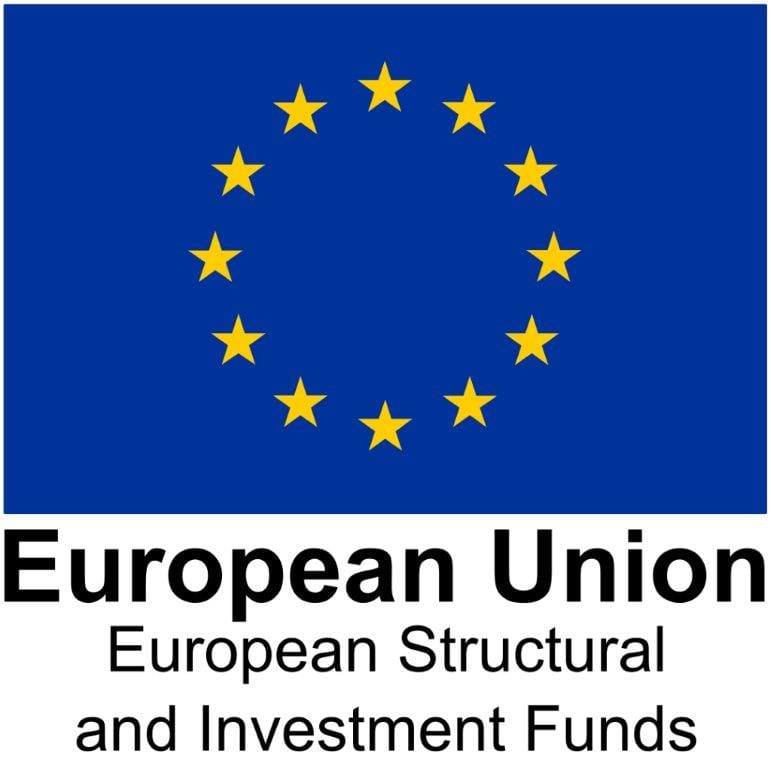 European Social Fund (ESF)
Through the years of ESF delivery, ensured alignment to SELEP Skills Strategy, £40m + capital investments and local authority priorities such as increasing apprenticeships, addressing unemployment and upskilling individuals in entry level jobs 

Addressing issues such as unemployment, NEET levels, upskilling, increasing apprenticeships, raising awareness of local jobs. Informed also by the LEP’s Skills Advisory Panel and related work

The Department for Work and Pensions (DWP) were the overall Managing Authority for ESF nationally. Regular contract meetings with ESFA, DWP and National Lottery.
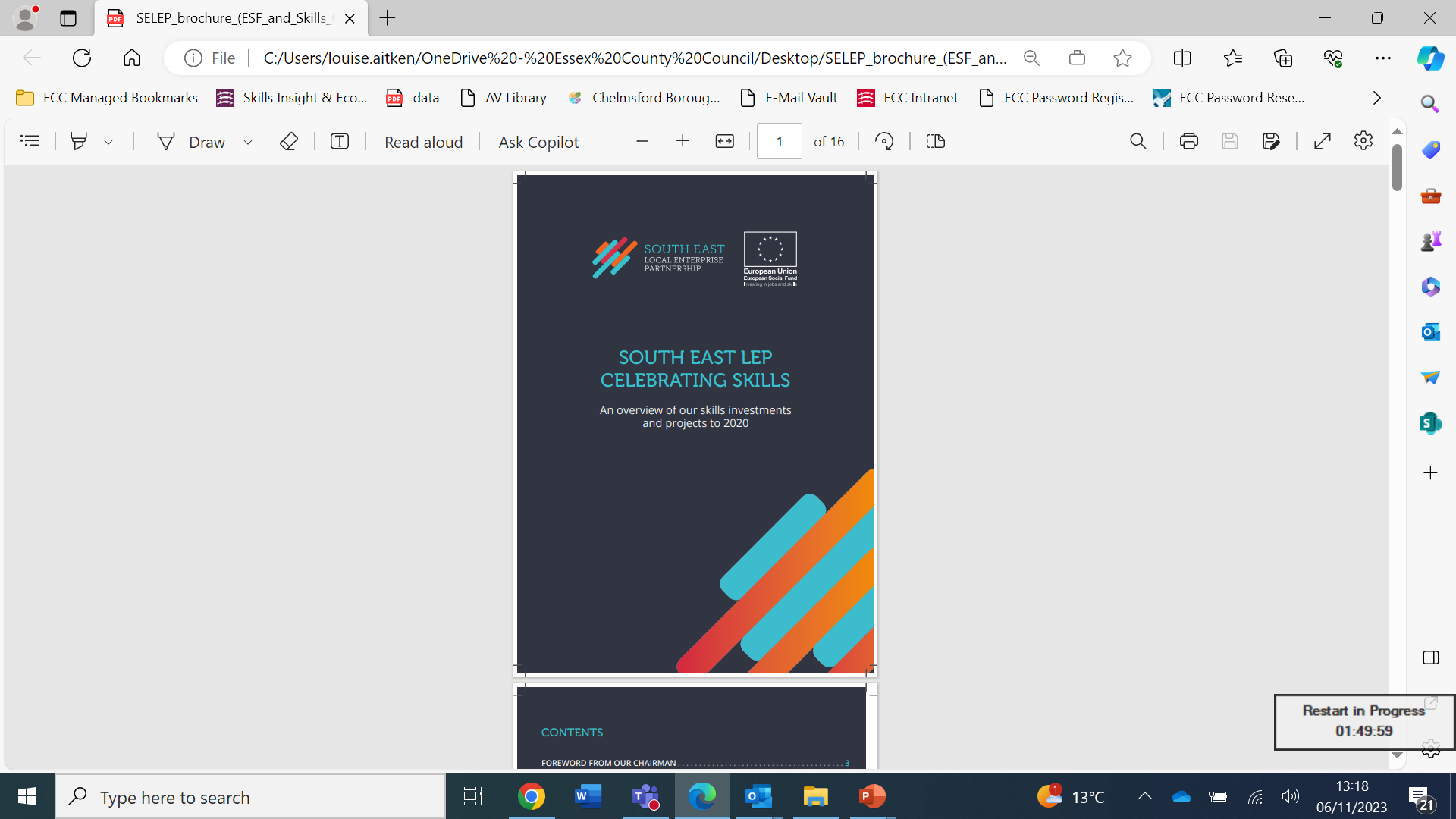 European Social Fund (ESF)
SELEP partners established the ‘Escalator of Opportunity’ model
HIGHER SKILLS
(Education & Skills Funding Agency - ESFA)
Nearest or in the labour market









Furthest from the labour market
NEAR THE LABOUR MARKET (Department for Work & Pensions/ ESFA)
SOCIAL INCLUSION 
(The National Lottery/ Community Led Local Development)
European Social Fund (ESF)
£80m+ ESF supporting people into and in work – over 50,000 participants engaged across all programmes
European Social Fund (ESF)
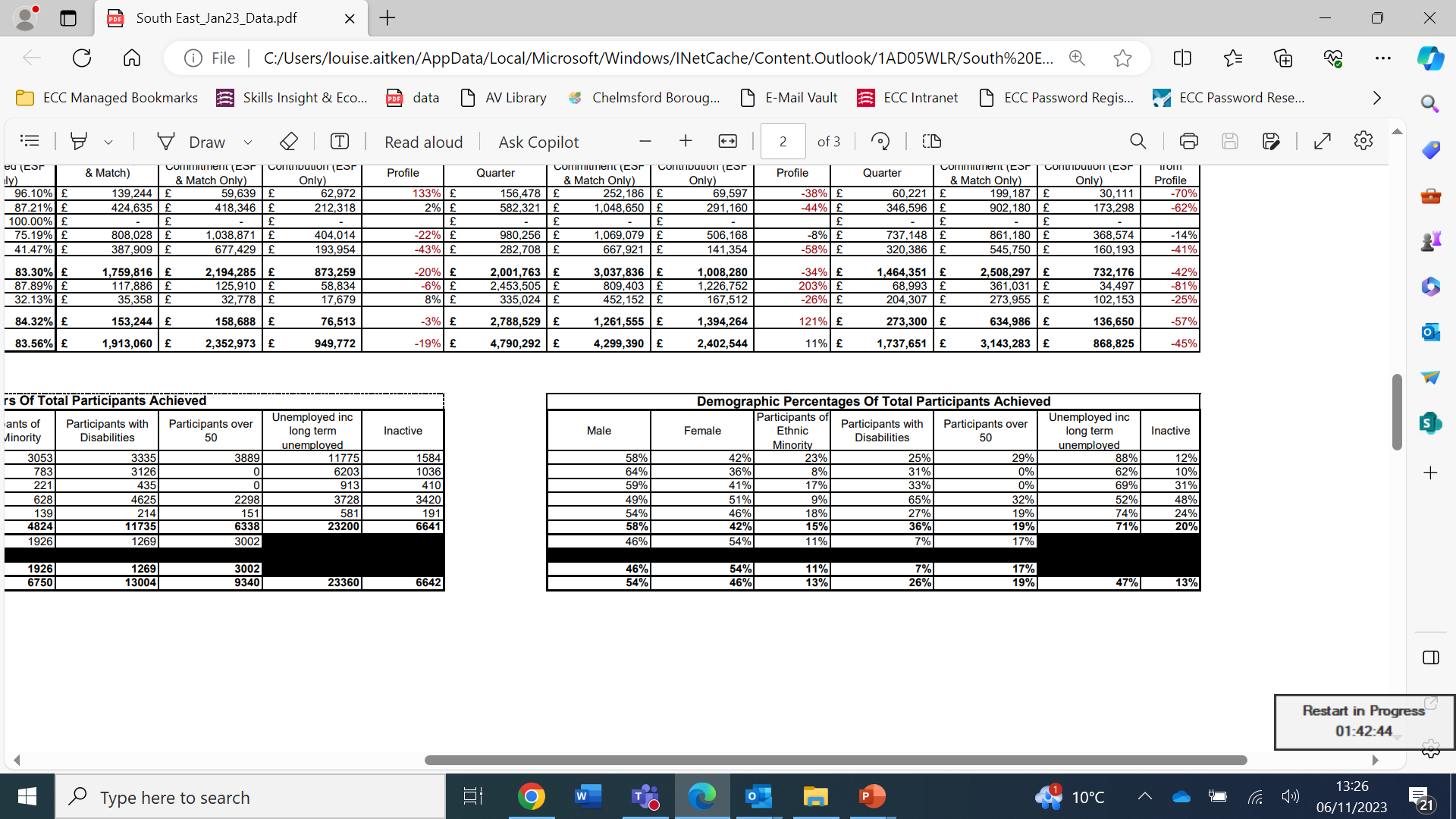 European Regional Development Fund (ERDF)
Twenty-three projects, including multi-LEP ones, have been funded in the South East LEP area

A total of £76,393,701 ERDF has been invested, with a combined value of £155,244,106 including match funding for both capital and revenue projects

10,000 businesses supported to start, to grow, to develop new products and services, locate into the area, export globally, and reduce carbon emissions

Three Community Led Local Development projects in Folkestone, Hastings and Tilbury
European Regional Development Fund (ERDF)
SELEP priority sectors: 

Medical technology 
Advanced manufacturing
Logistics
Creative, cultural and the media
Low carbon technology
Exporting 
Inward investment
SELEP priority outputs :

Advisory support (12 hours)
Business grants
New enterprises supported
Jobs created
Products new to firm or market 
Greenhouse gas reductions
European Regional Development Fund (ERDF)
Key issues and learnings:

Identifying priority activities and interventions
Setting achievable outcomes
Starting projects at risk
Project change requests
Technical networks and area oversight 
Project Lead Authority and partner organisations
Identifying partners and collaborations
Aligning projects with the Growth Hub for signposting and referrals
Further info
SELEP newsletters available at https://www.southeastlep.com/news/newsletter-archive/ 
More on EISF at  https://www.southeastlep.com/our-delivery/european-structural-funds/ 
ESF videos at https://www.youtube.com/watch?v=KWZKr-BIPFU&list=PLfK-A6Khf5Y3T3XbqHcMa0IRdPWCcj4qg
FOLLOW US
	@southeastlep
	linkedin.com/company/south-east-lep

GET IN TOUCH
	hello@southeastlep.com

STAY UP TO DATE
	southeastlep.com
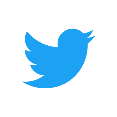 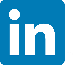 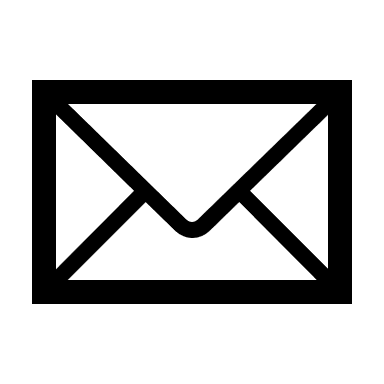 WORKING TOGETHER FOR A FASTER,SMARTER AND MORE SUSTAINABLE ECONOMIC RECOVERY
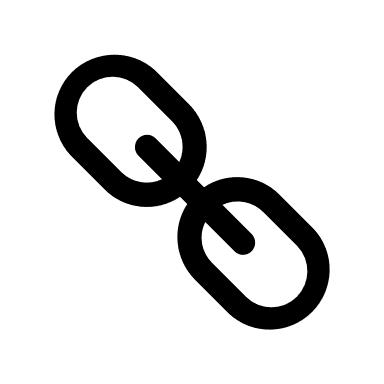